Alicia MALACRIDA 
et Alain DESBOUCHAGES
La coordination territoriale des parcours de soins urgents et non programmés
Le jour ou j’ai dit OUI !
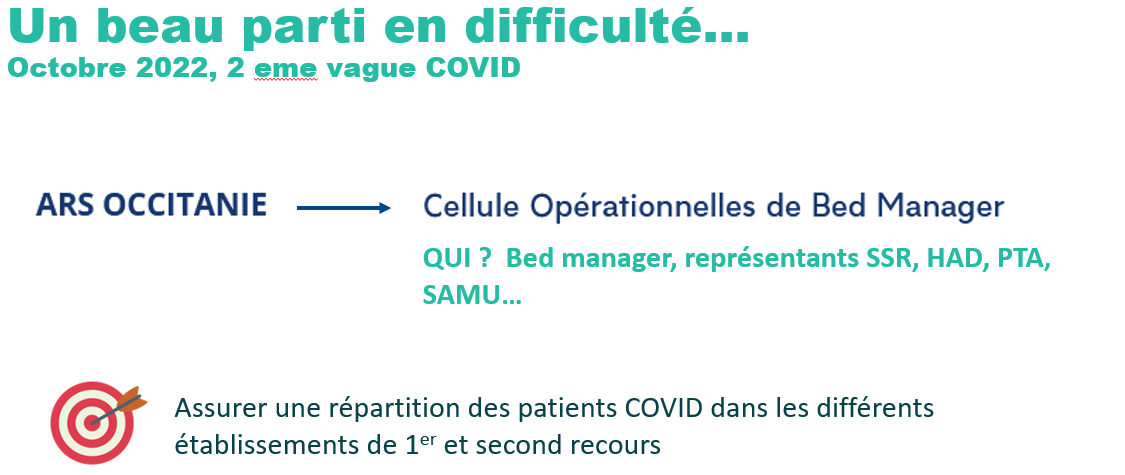 Une dulcinée séduisante et disponible…
La lune de miel…
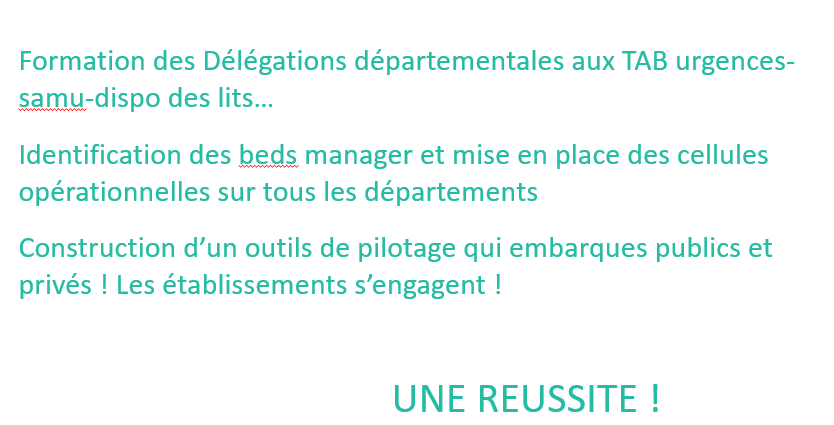 On entretien la passion…et on construit la vie à deux !
Les clefs d’un mariage réussi …
Les besoins du terrain comme point de départ
Les compétences et la réactivité de l’équipe de l’ORU
Une vision et une cible très claire
Une motivation collective et non individuelle
Et pour entretenir le couple…
Fin du déploiement du dispositif en décembre 2022
Mise à disposition des établissements de l’applicatif de recherche de places d’hospitalisation dès septembre
Outils d’autodiagnostic des établissements en bed management : l’indice de maturité
Evaluation du dispositif complet par l’ANAP !
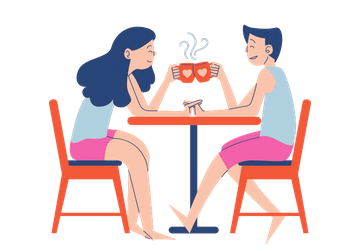 Revenons sur quelques souvenirs fameux…
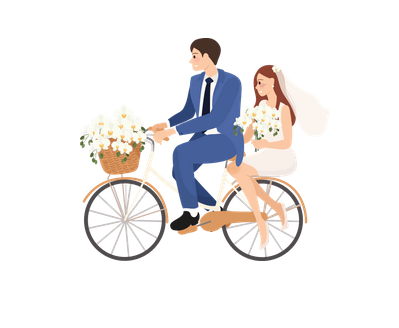 REPARTITION DES TACHES
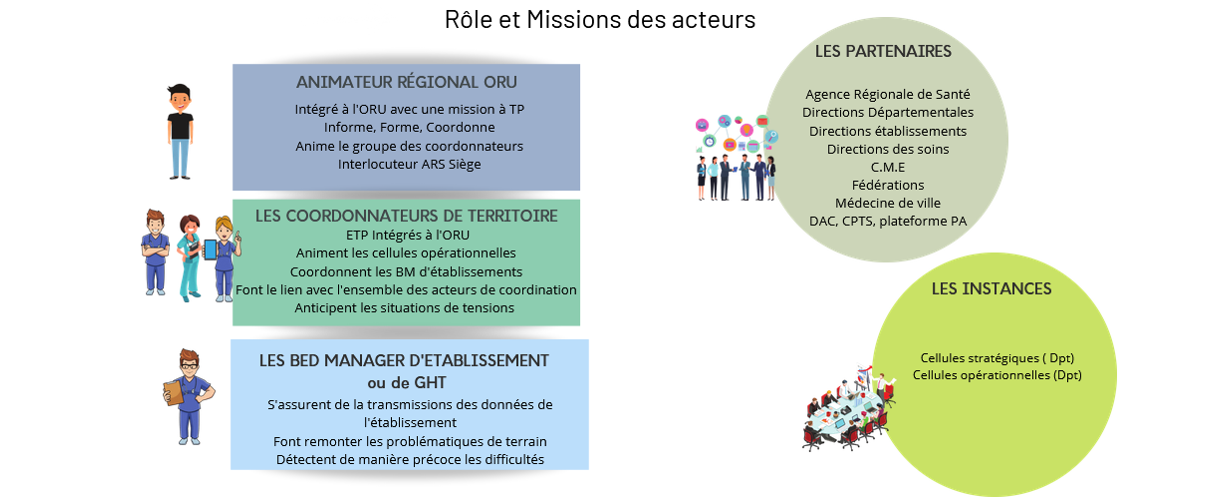 LA MAISON FAMILIALE…
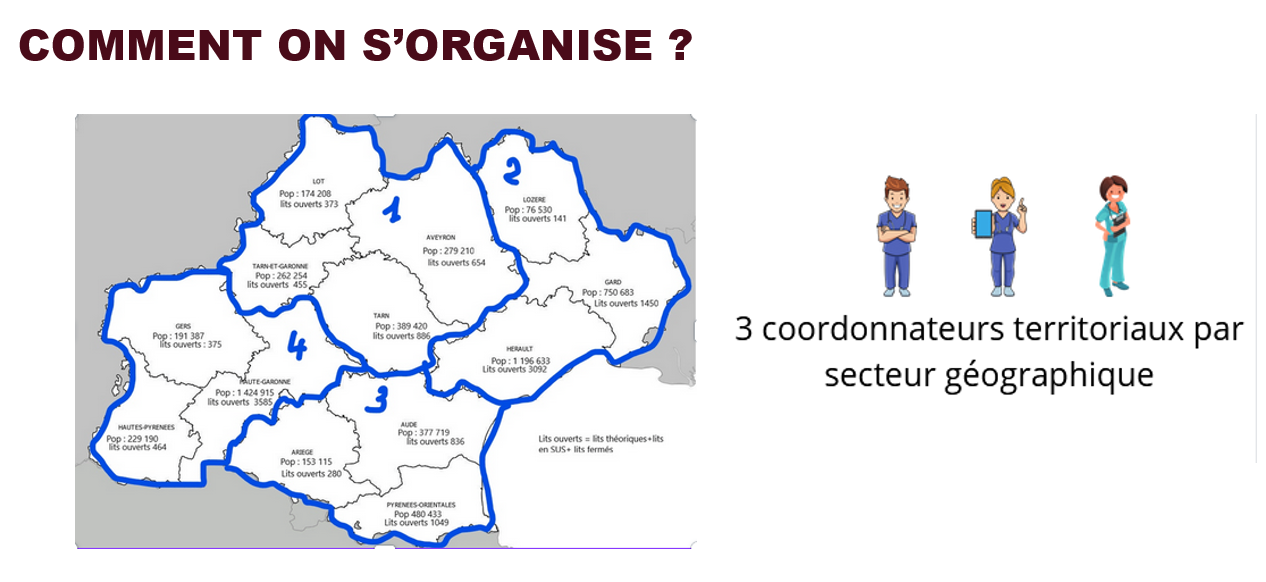 CONCRETEMENT…
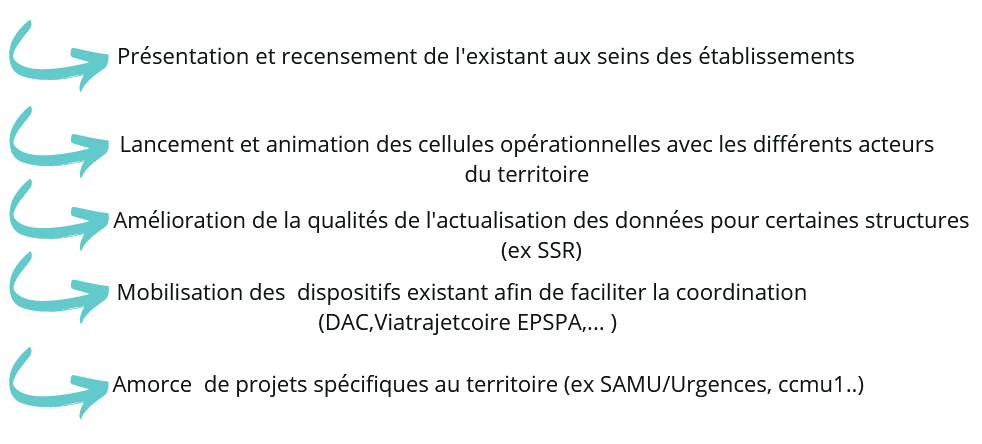 CONCRETEMENT…
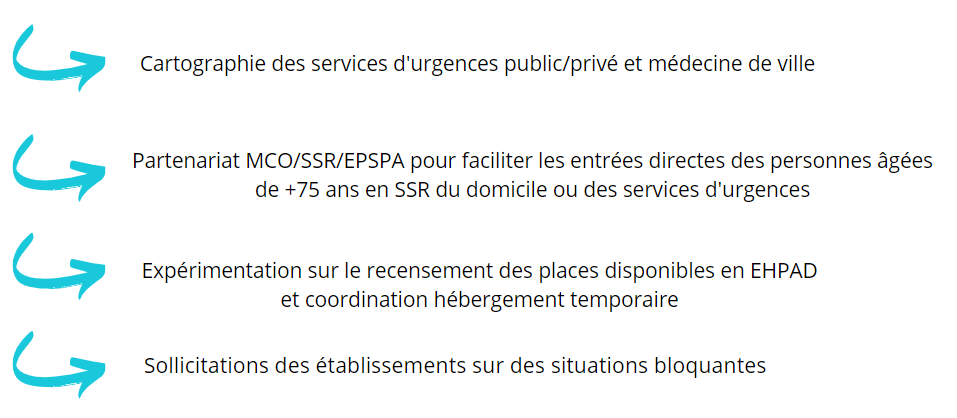 POUR PLUS DE CONTACT…UN MODULE SOINS NON PROGRAMME DE 
VIA TRAJECTOIRE
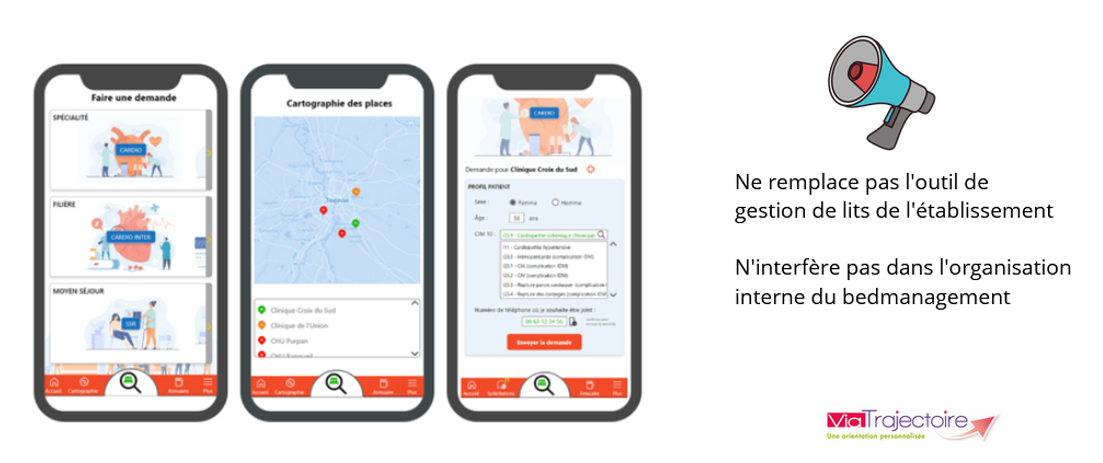 ON EVALUE AVEC L’ANAP
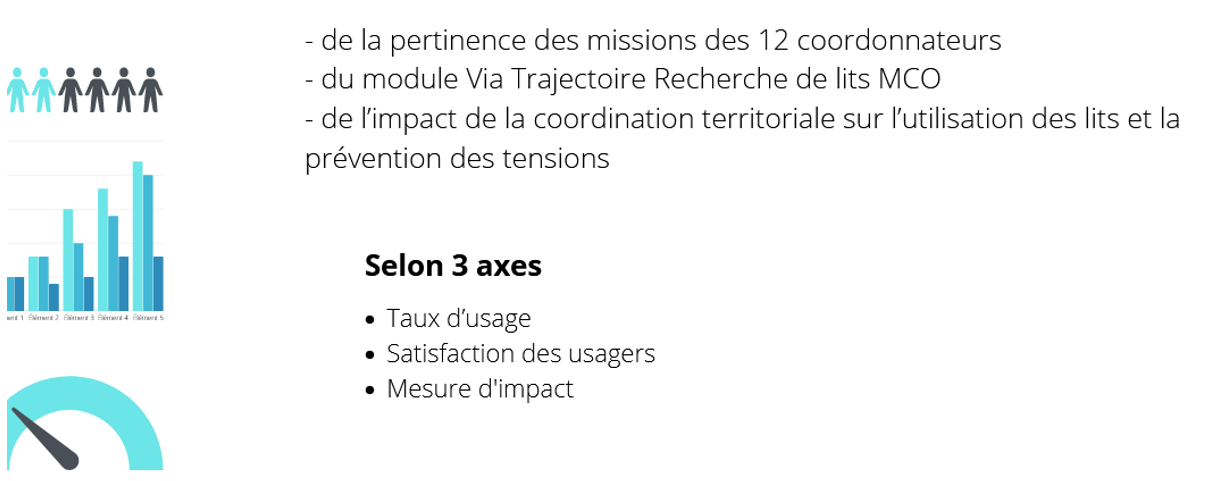 UN INDICE DE MATURITE !
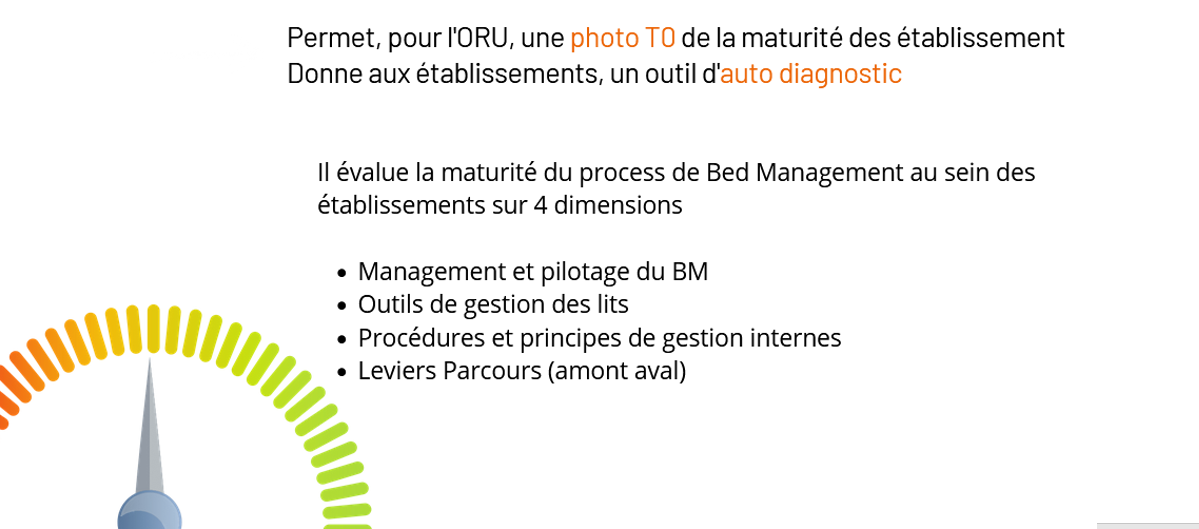 LES FACTEURS DE REUSSITE
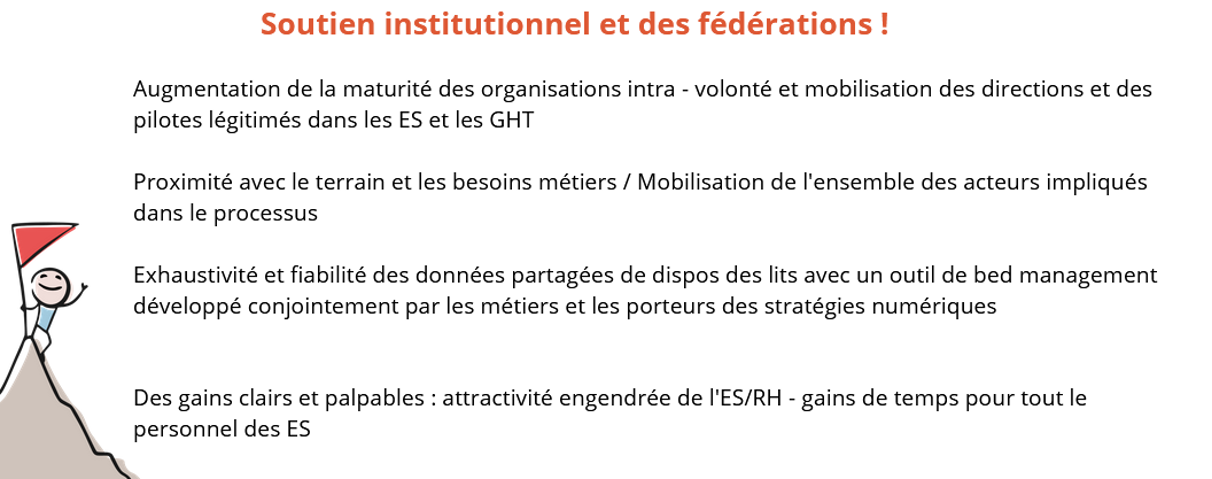 MAIS…COMME RIEN N’EST SIMPLE…!
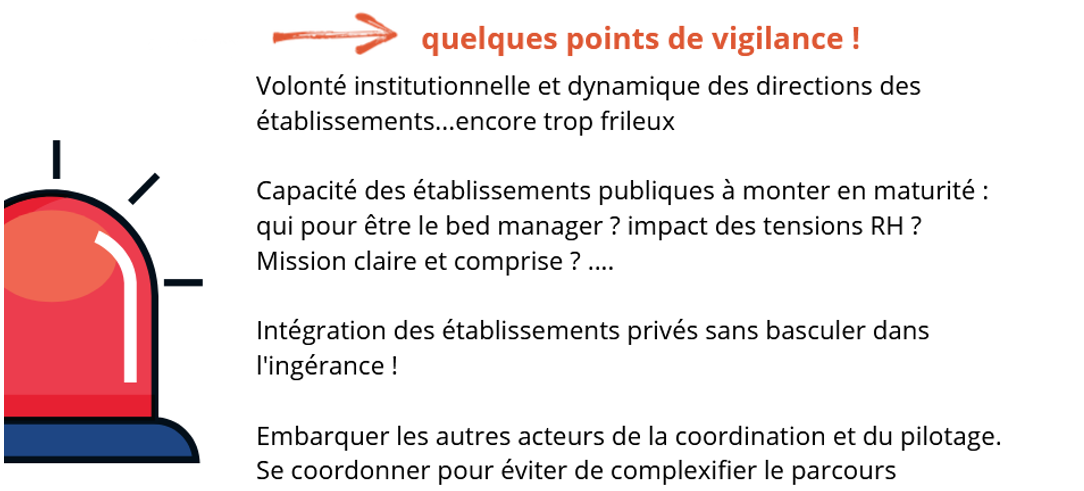 Longue vie aux mariés…
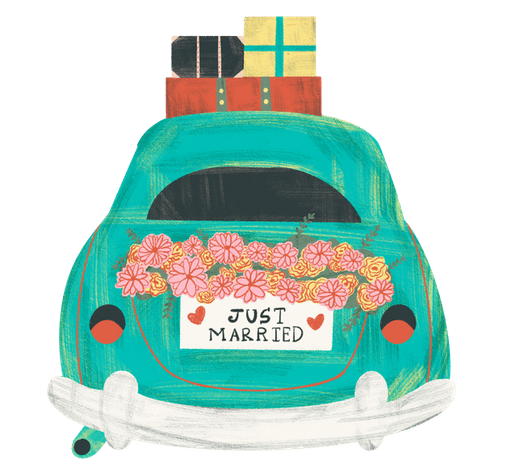